Risk Identification Process
Mr. Benjamín Fuentes
Head of the Technical Unit at the SAI of Mexico
WGVBS Chair
Risk Identification ProcessContents
Risk Identification ProcessRelevance of risk assessment
Risk Identification ProcessPapers fusion agreement
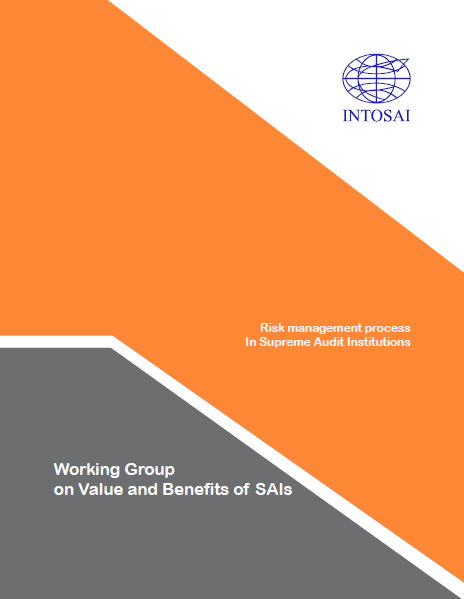 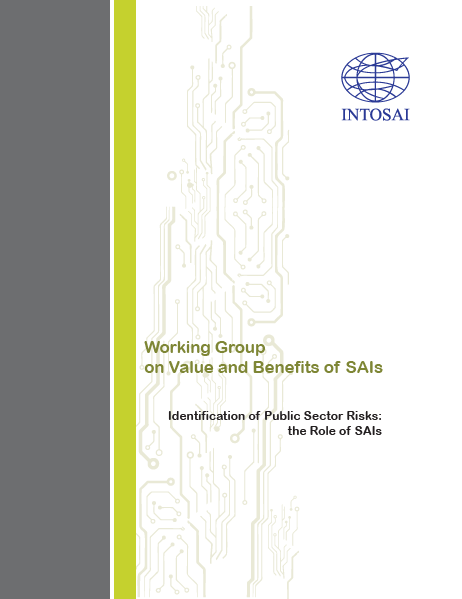 Risk management in SAIs
Risk identification in public sector
Risk Identification ProcessDevelopment of the paper (non-IFPP)
Risk Identification ProcessStructure of the paper
Practical cases
Risk Identification ProcessStructure of the paper
(1) SAIs Internal Risk Assessment
(2) Identification of high-risk areas / programs in public sector
Risk Identification ProcessStructure of the paper
Risk Identification ProcessNext steps
Risk Identification Process
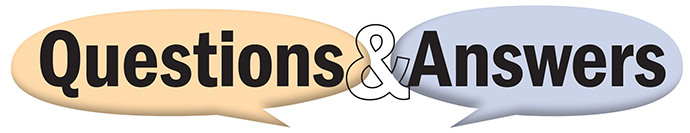 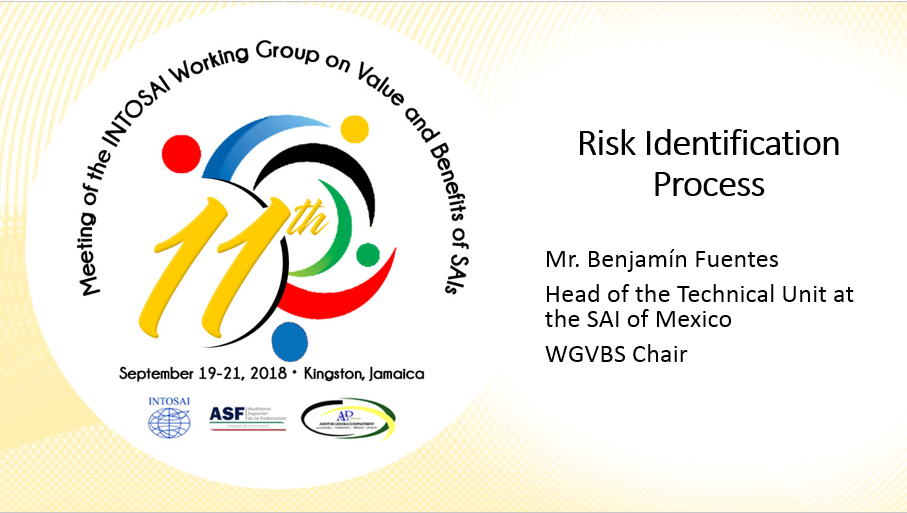